EDUCAR PARA CONVIVIR: ESTRATEGIAS PARA MEJORAR LA CONVIVENCIA
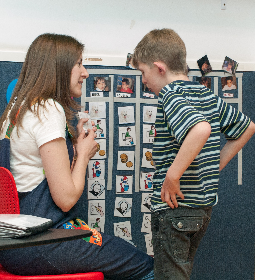 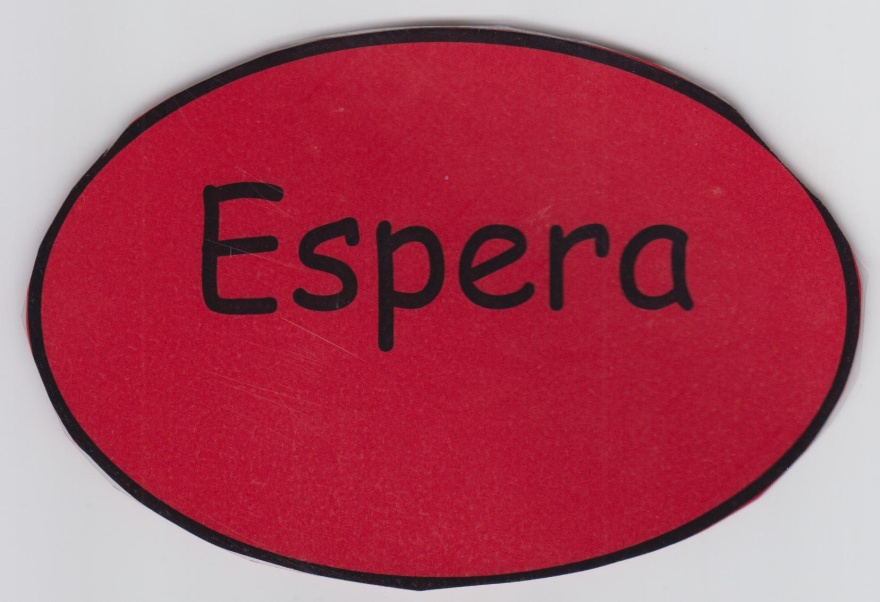 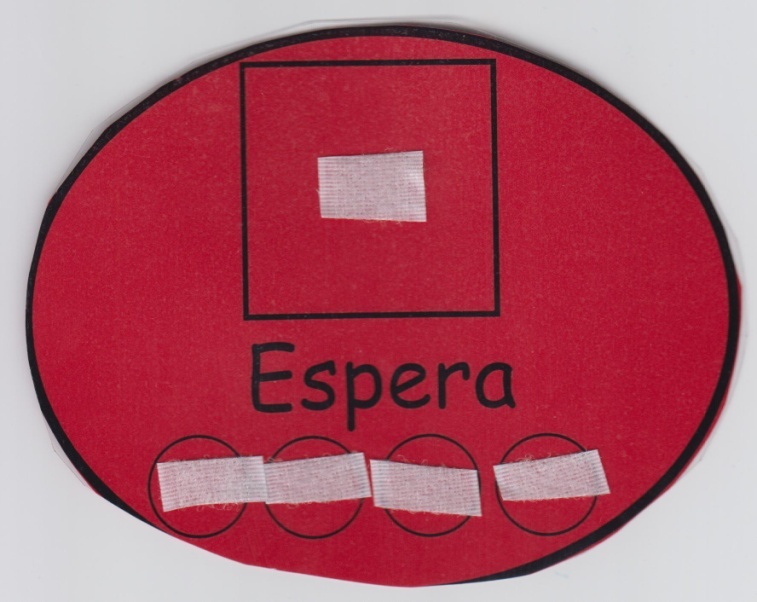 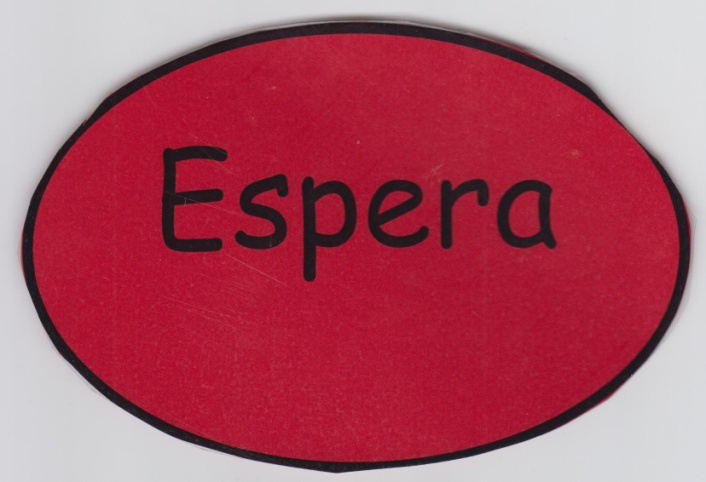 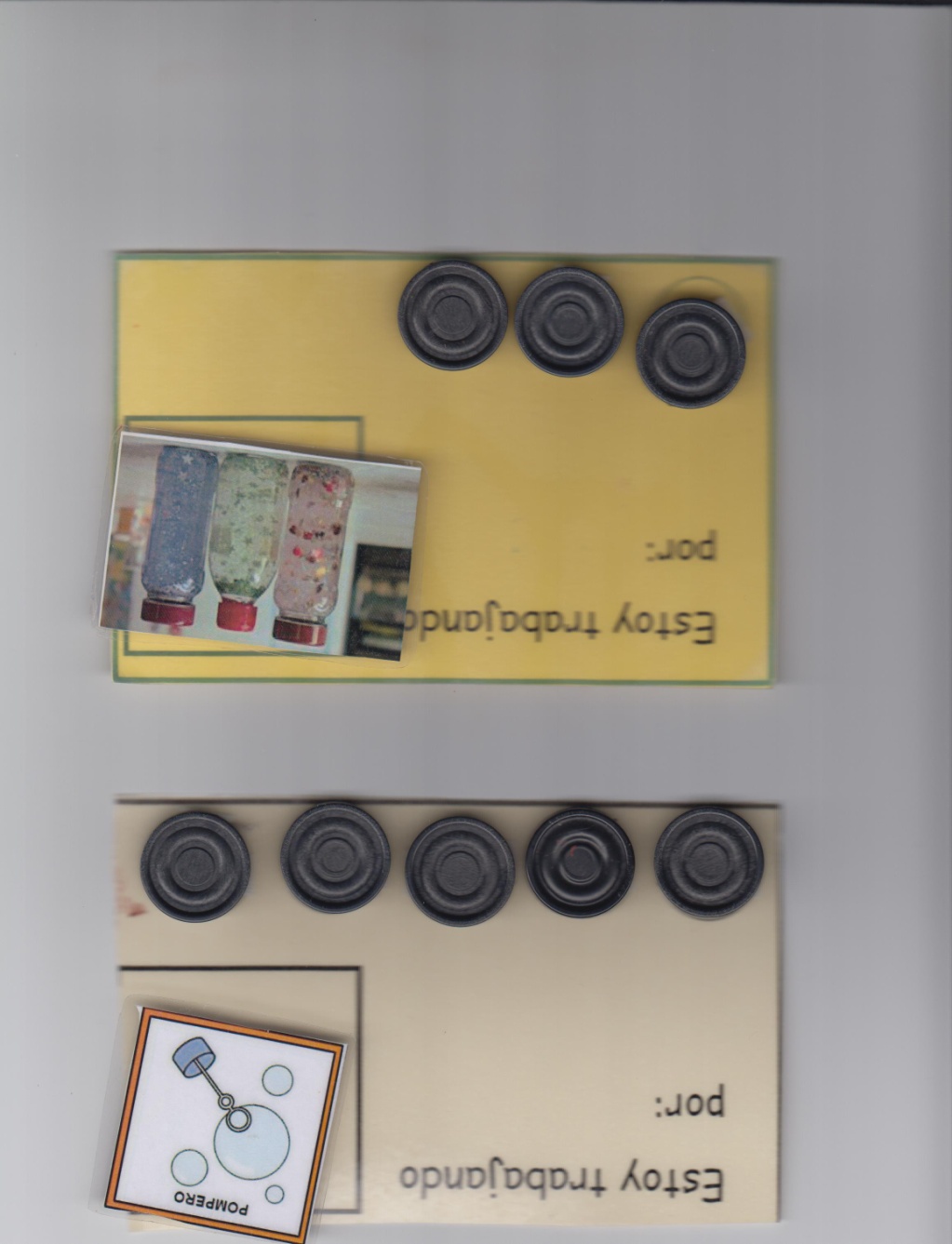 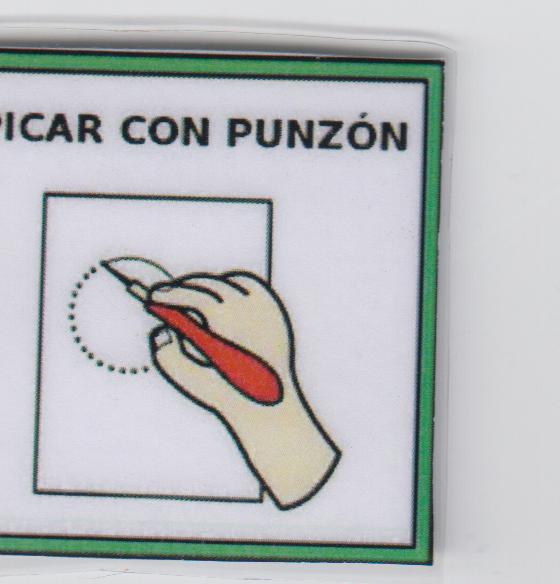 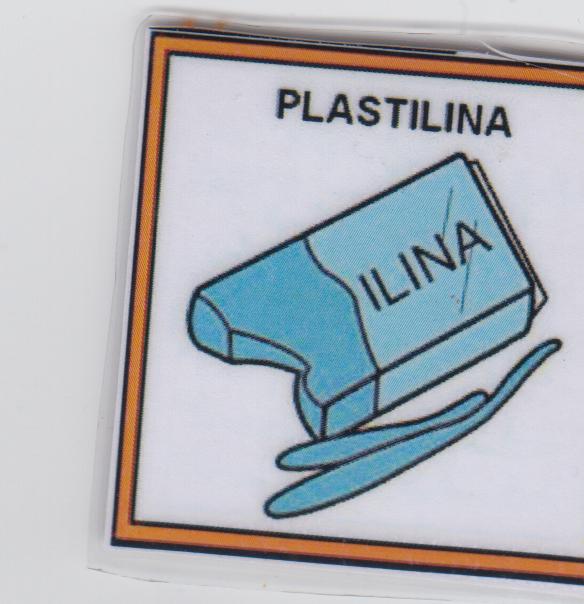 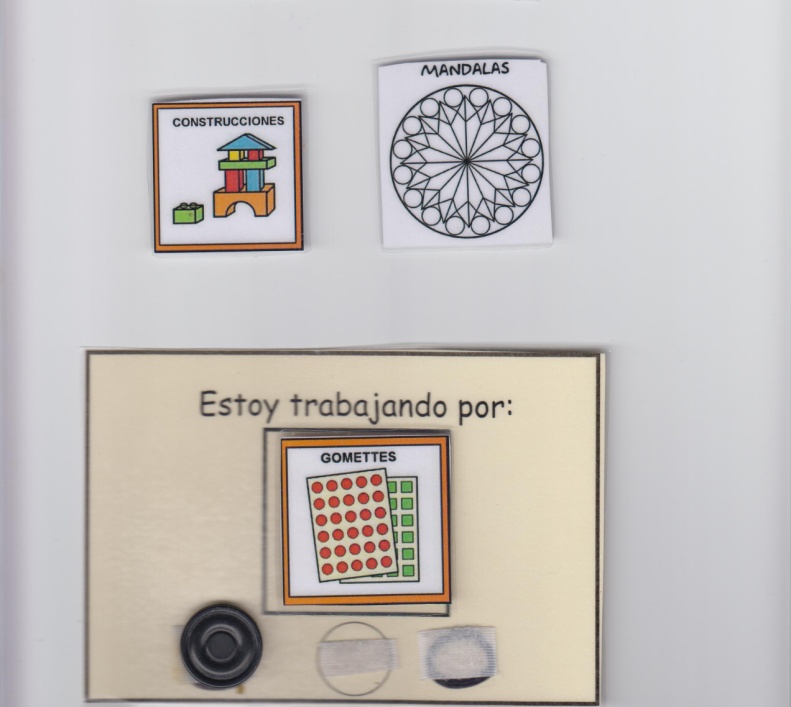 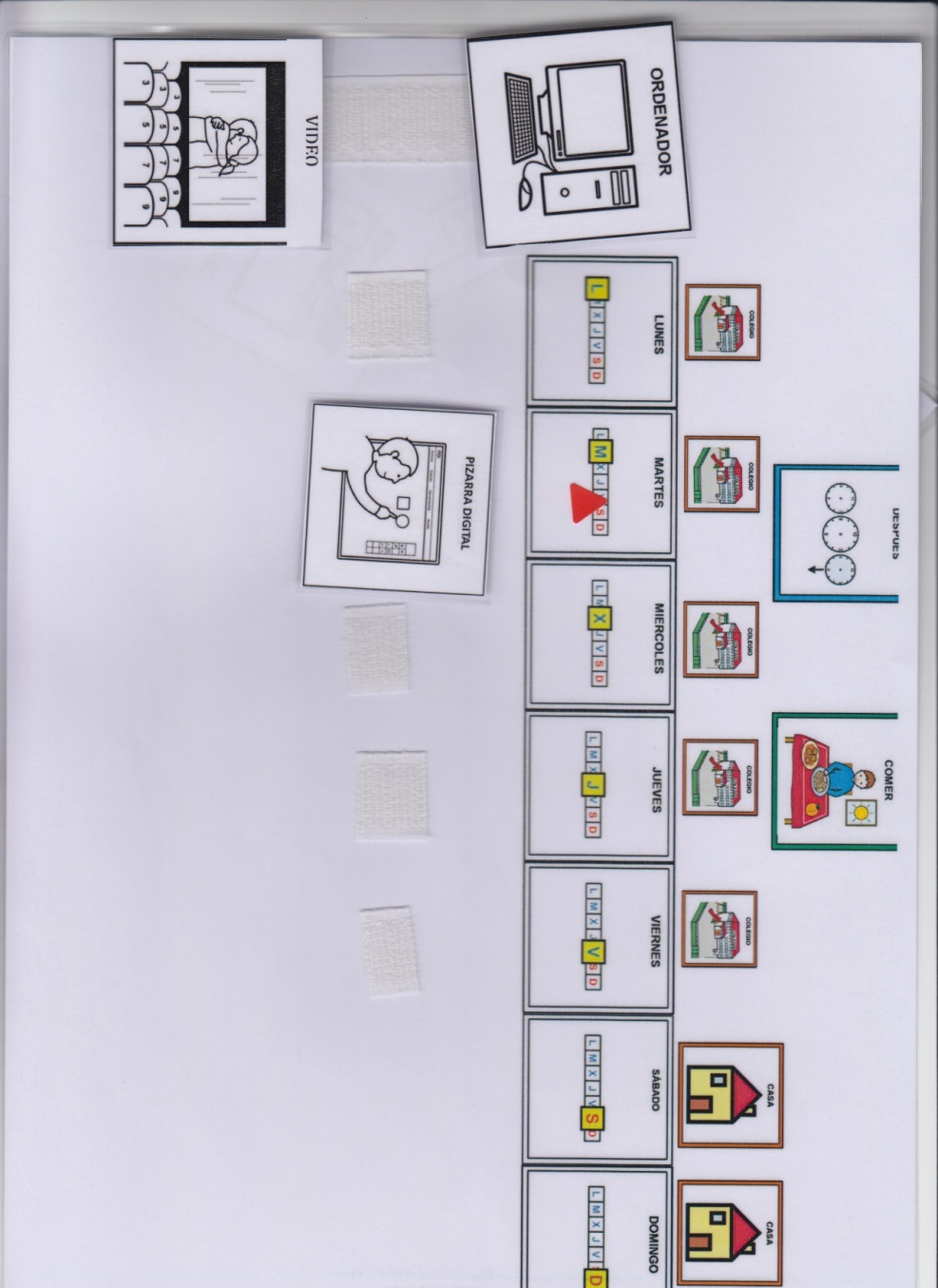 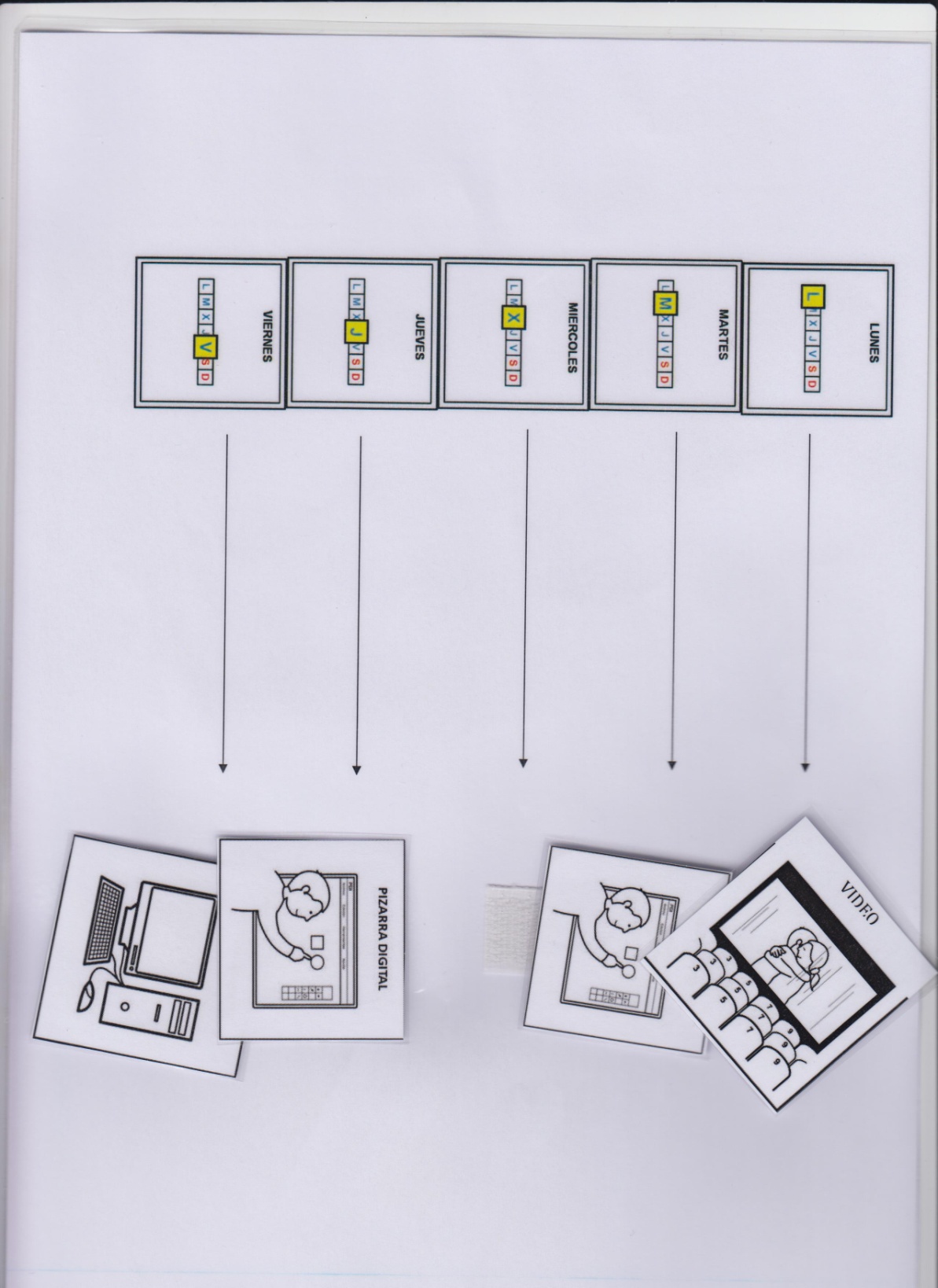